Неделя популяризации потребления овощей и фруктов
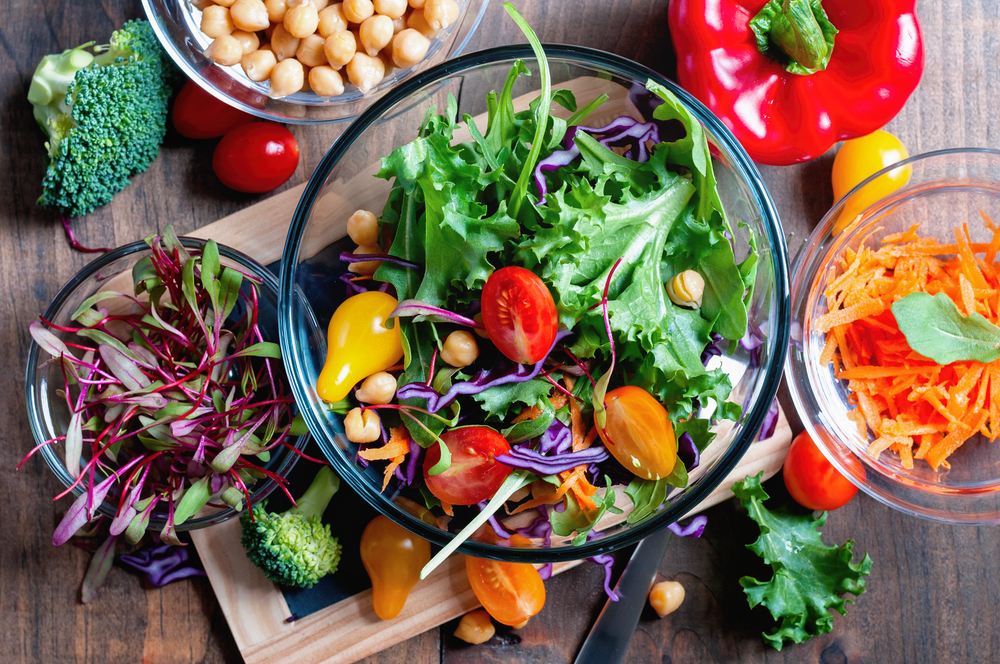 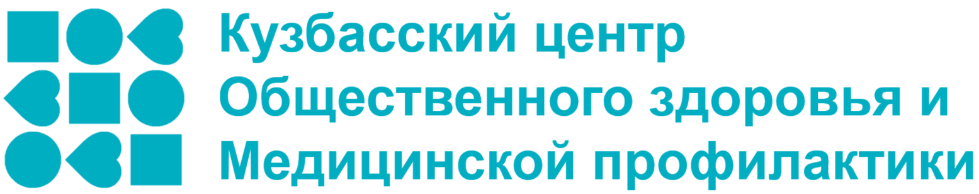 Овощи и фрукты – полезные продукты!
Овощи и фрукты - источник здоровья, молодости, красоты
Способствуют росту и развитию детского организма
Помогают сохранять психическое здоровье
Увеличивают продолжительность и качество жизни
Легко усваиваются, утоляют голод и жажду
Улучшают состояние 
пищеварительной 
сердечно-сосудистой 
иммунной 
эндокринной систем 
снижают риск развития множества хронических заболеваний и злокачественных опухолей
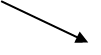 Крайне богаты витаминами, минералами, антиоксидантами, клетчаткой
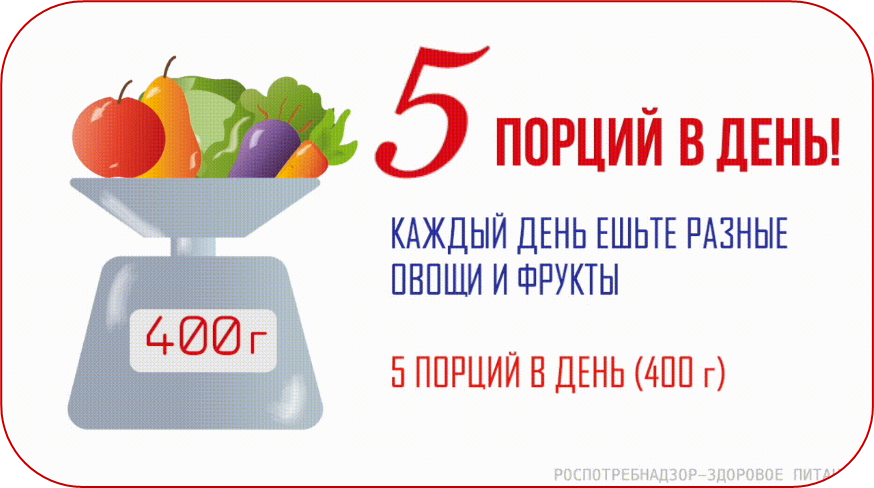 Ключ к здоровью – в разнообразии 

Добавьте фруктов и овощей  всех цветов   радуги
не считая картофель и другие крахмалистые корнеплоды
О чем говорит цвет?
Красный - о наличии флавоноидов, которые улучшают эластичность сосудов, защищают организм от воздействия свободных радикалов, позволяя человеку дольше сохранять молодость и привлекательность

   Желто-оранжевый - о содержании  каротина, который укрепляет сердечно-сосудистую систему, способствует быстрому заживлению ран, является сильным антиоксидантом

   Зеленый содержит витамины А, В, С, хлорофилл, магний, калий и кальций, которые улучшают обменные процессы, пищеварение, укрепляют нервную систему

   Плоды сиреневого цвета являются источниками антиоксидантов, замедляющих процесс старения и оказывающих противомикробное действие
За что мы любим овощи и фрукты?
Укрепляют здоровье – комплекс растительных белков, органических кислот, эфирных масел, сахаров обеспечивает организм необходимыми веществами
  Улучшают настроение – содержащаяся в них фолиевая кислота и селен способствуют выработке эндорфинов, гормонов счастья
Дарят чувство бодрости, потому что легко усваиваются, утоляя при этом чувство голода и жажды 
Обеспечивают жизненной энергией за счет большого содержания витаминов и минеральных солей
Продлевают молодость и свежесть, так как содержат клетчатку и пектин, способные выводить лишний холестерин, токсины, канцерогены
Съешьте спелый банан или грушу и настроение быстро улучшится
Овощи полезно  употреблять как во время приемов пищи, так и между ними
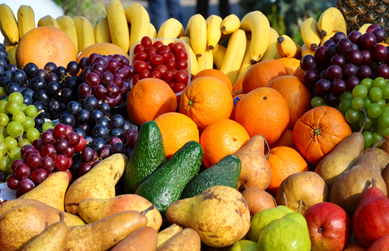 - Когда употреблять фрукты?- Лучше утром для насыщения энергией или днем, спустя 2-3 часа после употребления мясных блюд,а так же для перекусов между основными приемами пищи.Не стоит есть их перед сном  — это грозит отечностью
Отличное качество овощей и фруктов – их низкая калорийность
Крахмалистые и некрахмалистые
Богатые крахмалом овощи и фрукты более калорийны, лучше утоляют голод. Это корнеплоды, бобовые, злаковые. Но в то же время крахмал преобразуется в сахар, нагружая поджелудочную железу. При  большом количестве углеводы не успевают перевариваться и способствуют отложению жира.
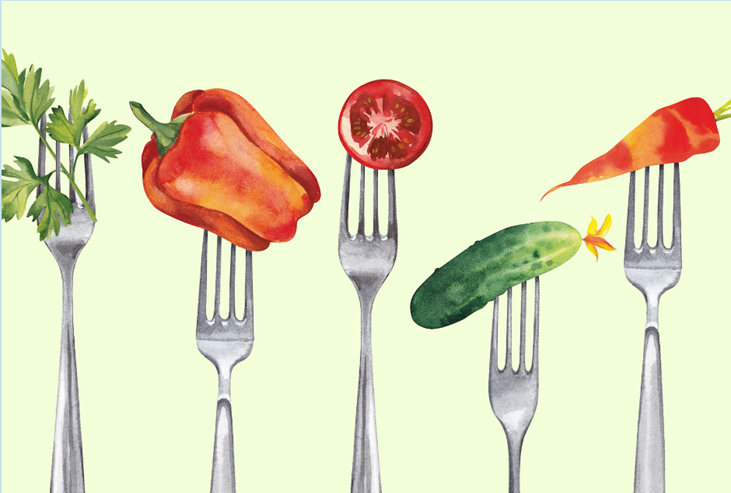 Основа некрахмалистых овощей – клетчатка и вода. К ним  относят все зеленые, листовые культуры, некоторые виды капусты, надземную часть корнеплодов
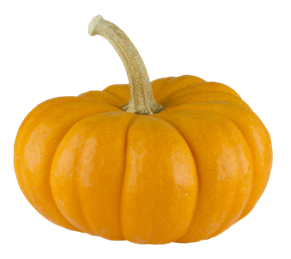 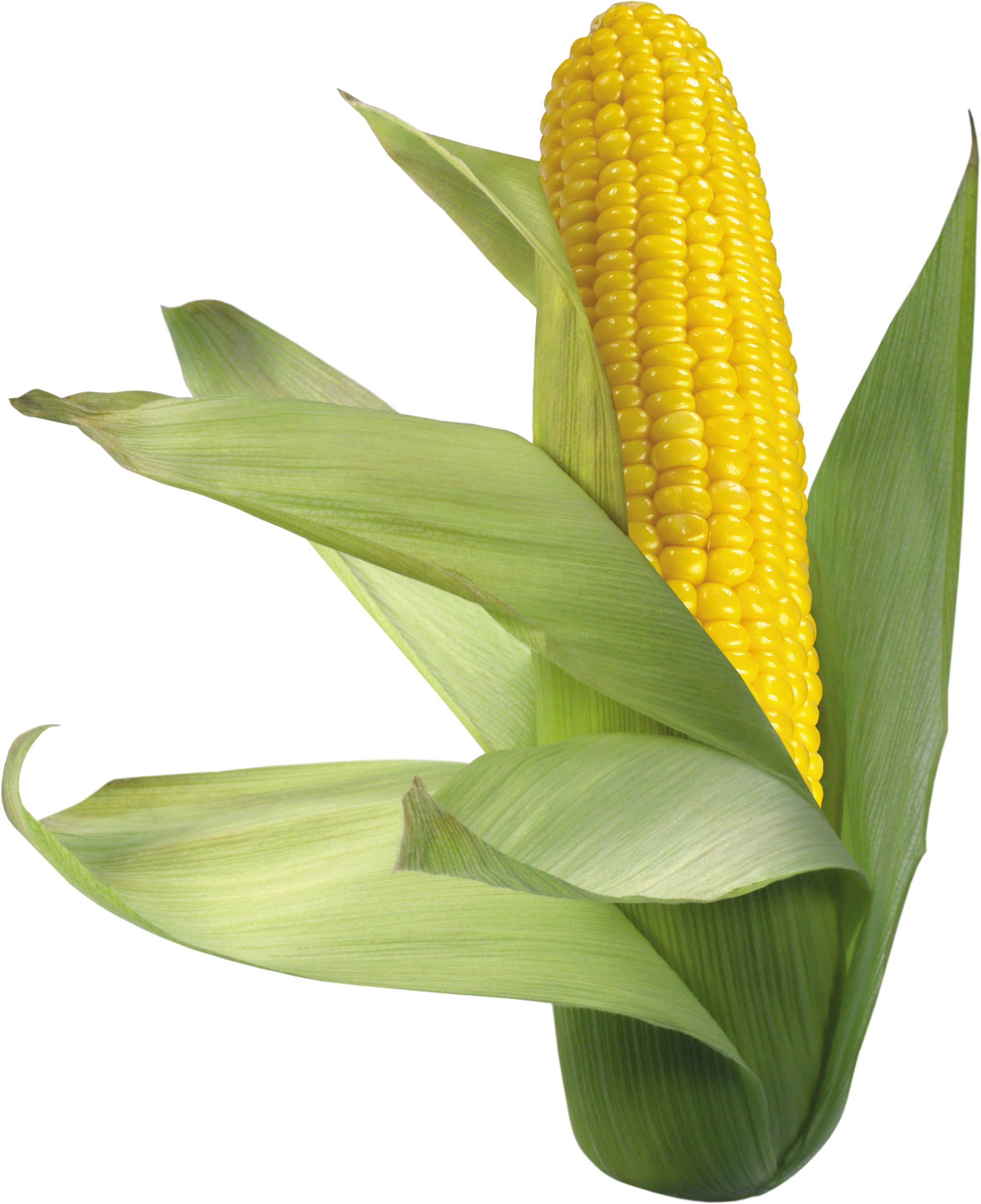 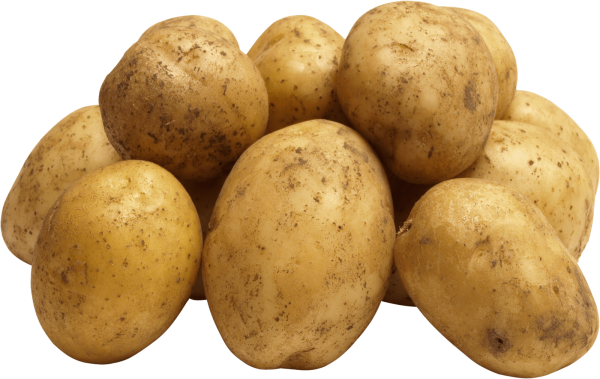 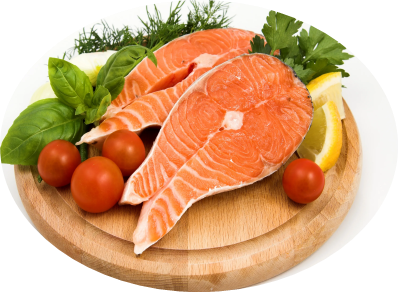 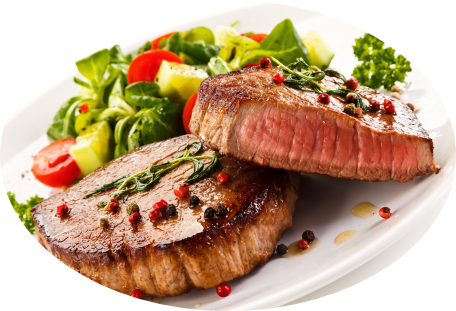 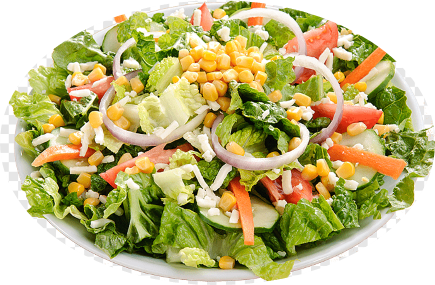 Важно! Крахмалистые овощи следует употреблять отдельно от мясных, кислых, сладких продуктов и жиров. Их нежелательно есть одновременно с фруктами, жарить, использовать в качестве гарниров, сдабривать майонезом. Они хорошо сочетаются с некрахмалистыми культурами
Некрахмалистые  овощи  рекомендуют сочетать с любыми тяжелыми блюдами: мясом, рыбой, крупами.
Не  сочетаются они только со свежим молоком
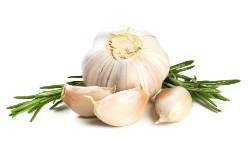 Рейтинг овощей
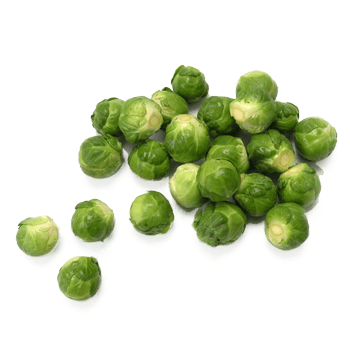 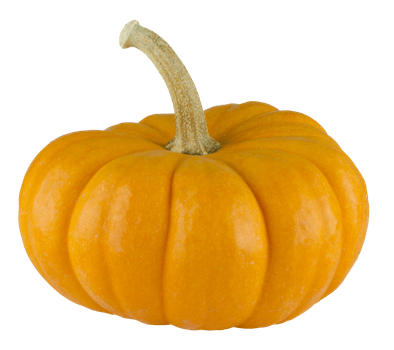 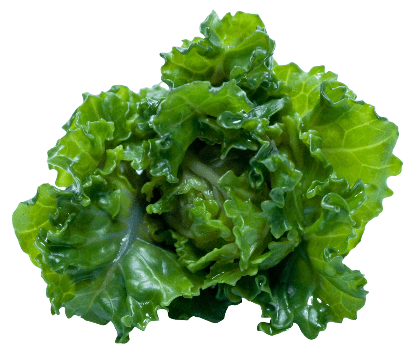 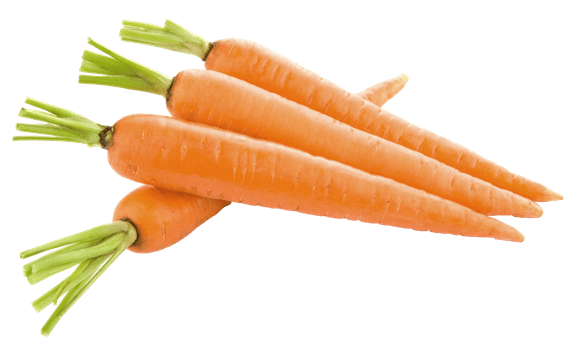 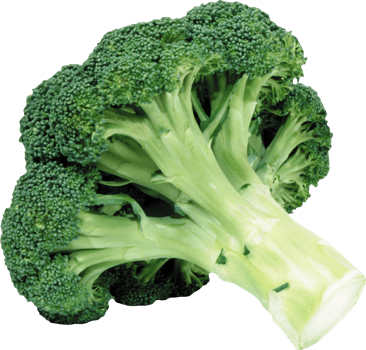 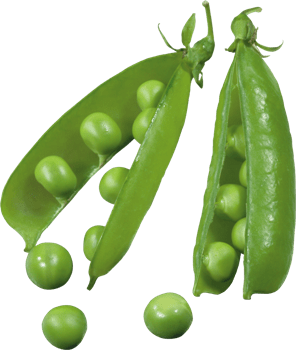 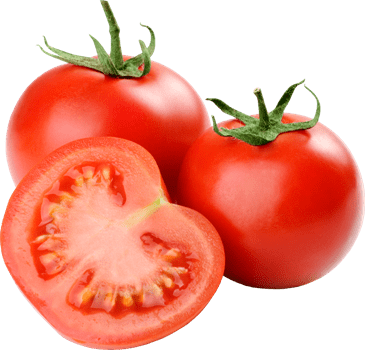 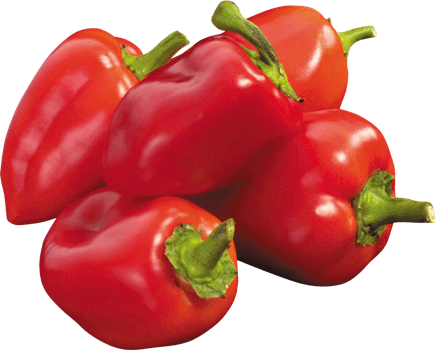 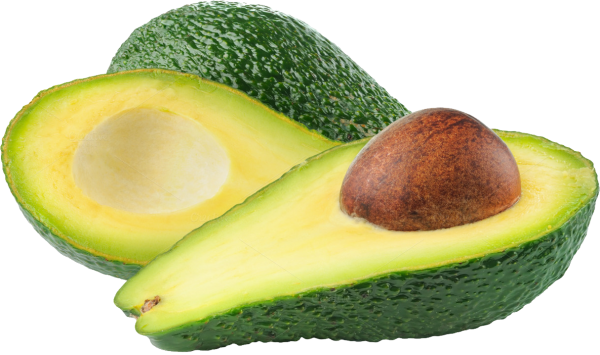 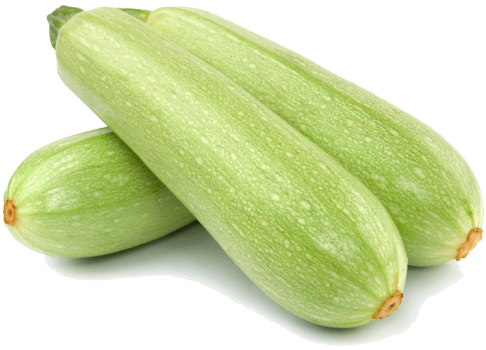 Больше овощей – крепче здоровье
Выбирайте овощи на гриле - высокая температура им не вредит
Добавляйте отварные бобы или зеленого горошек в салат, овощной суп
Заправляйте салат приправой низкой жирности, добавьте перец чили, стебли сельдерея, соцветия брокколи, кусочки огурца, красного и зеленого перца 
С мясной или вегетарианской запеканкой, бездрожжевым хлебом или сдобными булочками отлично уживаются морковь или цуккини
Нарезанные в соус овощи подойдут к макаронам или лазанье
Вегетарианская пицца с зеленым перцем, луком, помидорами значительно полезнее традиционной
Эти же продукты на гриле — простой рецепт овощного рагу и отличный гарнир к мясным блюдам
Любое блюдо  с баклажанами и чесноком становится пикантным и полезным
Свежий или размороженный горох, приправленный капелькой оливкового масла – прекрасное питательное блюдо. А еще лучше - хумус
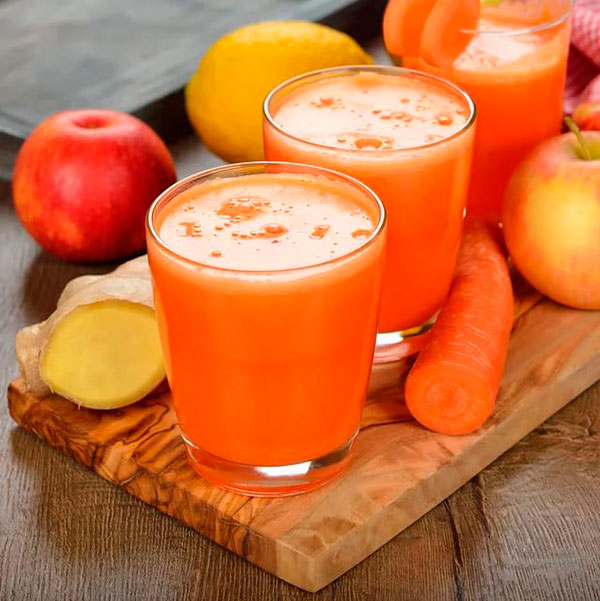 Совместимость овощей и фруктов
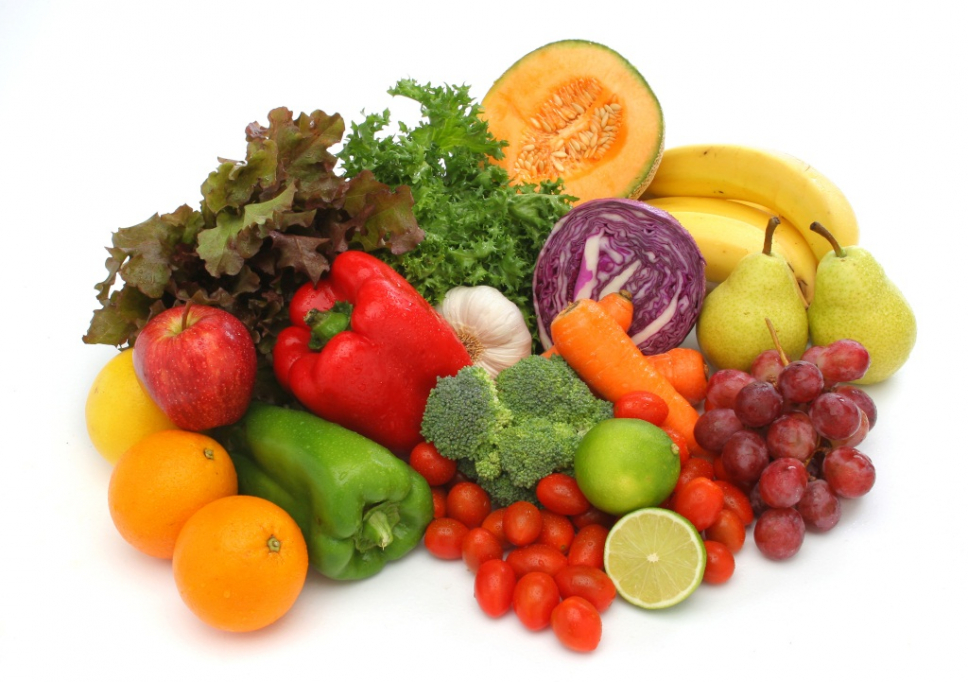 Морковь и яблоко
Яблоко и огурец
Шпинат и апельсин
Абрикос и батат
Шпинат и манго
Морковь, яблоко, груша, манго
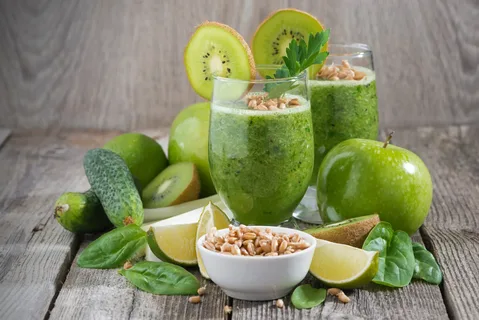 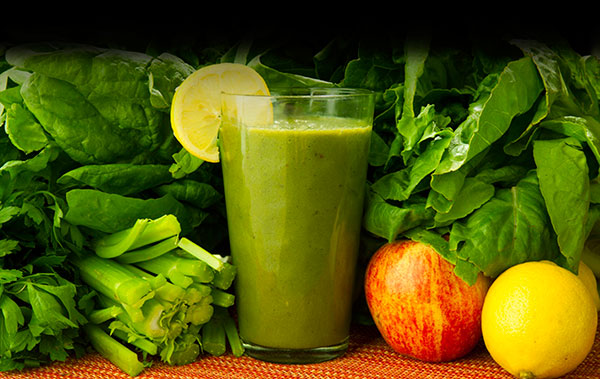 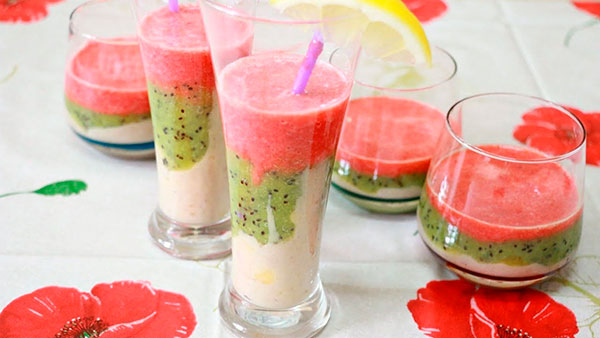 Как сохранить полезные свойства овощей на зиму?
Наиболее предпочтительными заготовками являются замороженные, квашеные и консервированные овощи
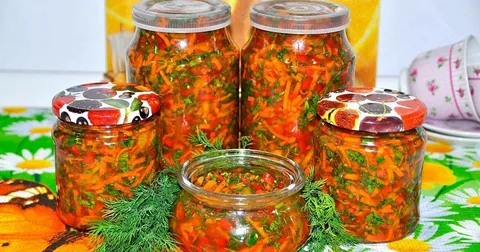 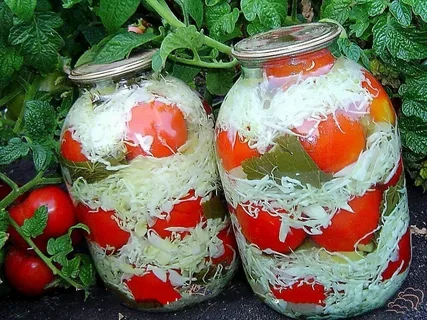 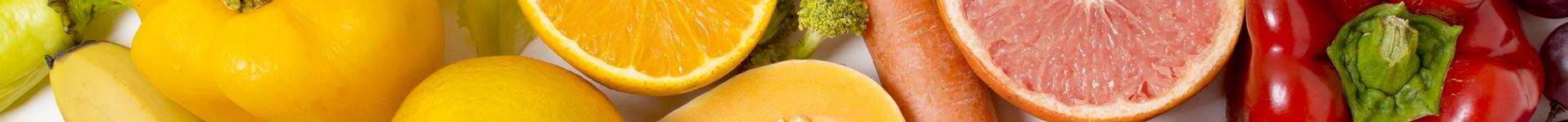 Заморозить
Заквасить
Законсервировать
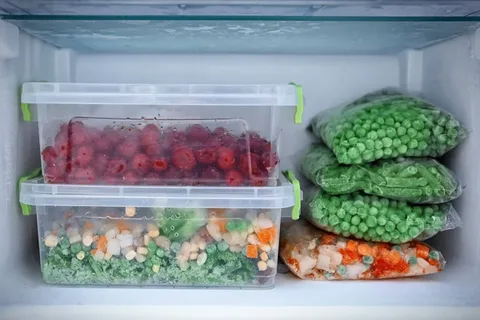 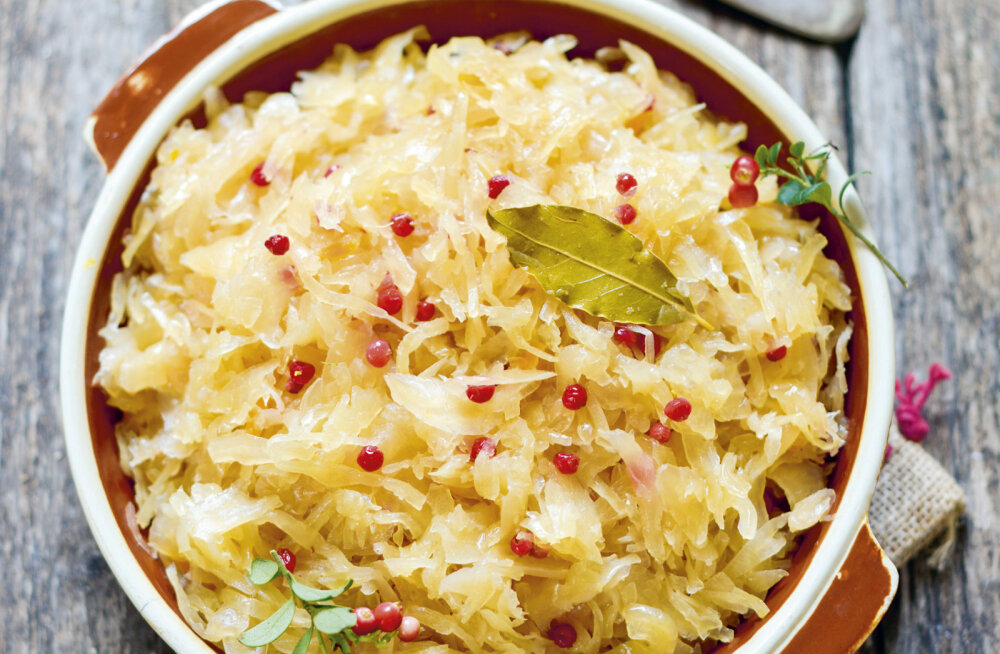 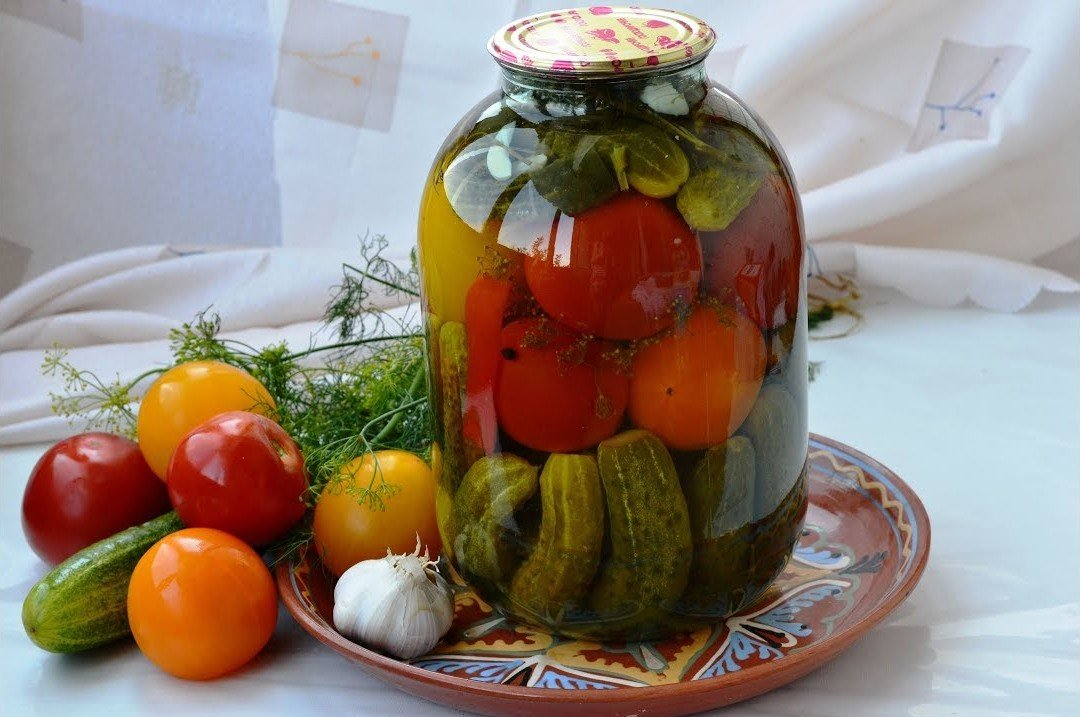 Рейтинг фруктов
Гранат
Груша
Банан
Лимон
Грейпфрут
Ананас
Усиливает волю и улучшает настроение
Быстро мобилизует силы
Заряжает энергией
Антисептик
Богат калием
Повышает иммунитет
Препятствует образованию тромбов
Стимулирует оптимизм
Снижает холестерин и сахар крови
Продляет молодость, поддерживаетЦНС и состояние крови
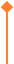 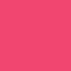 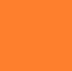 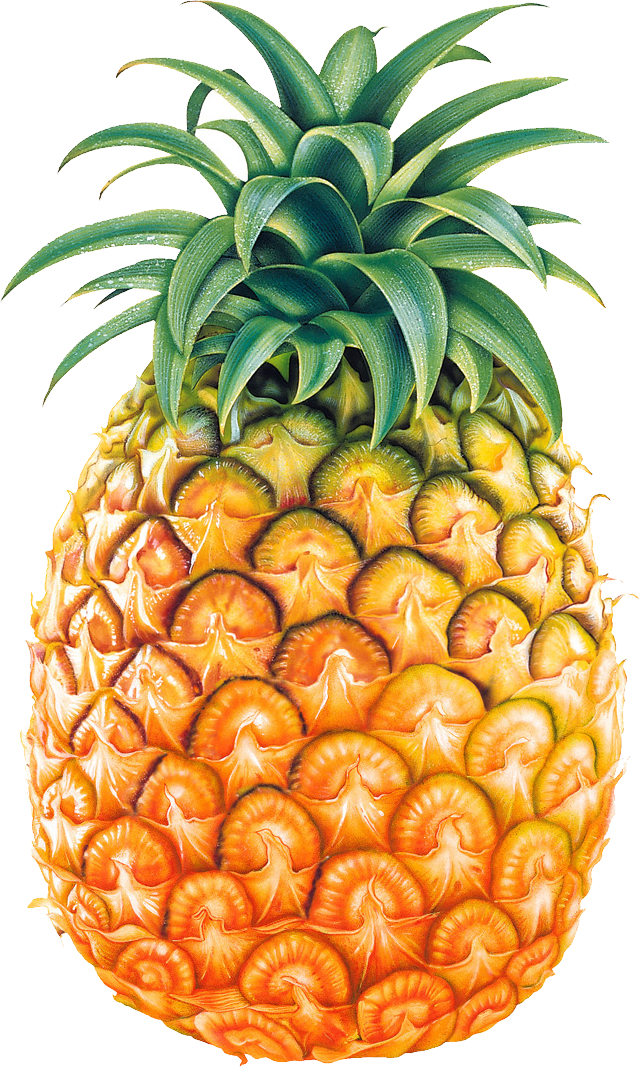 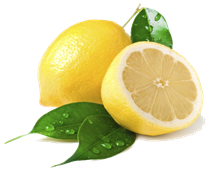 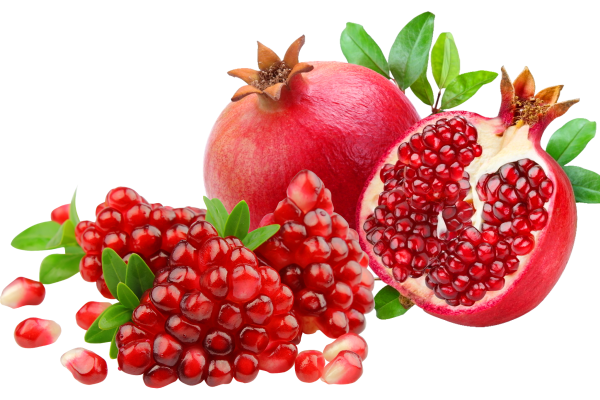 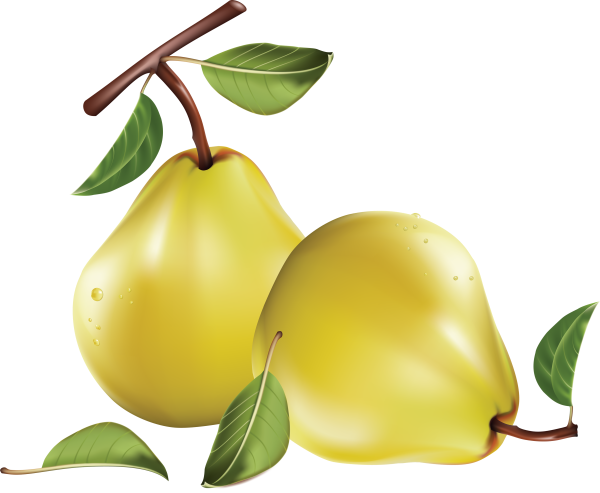 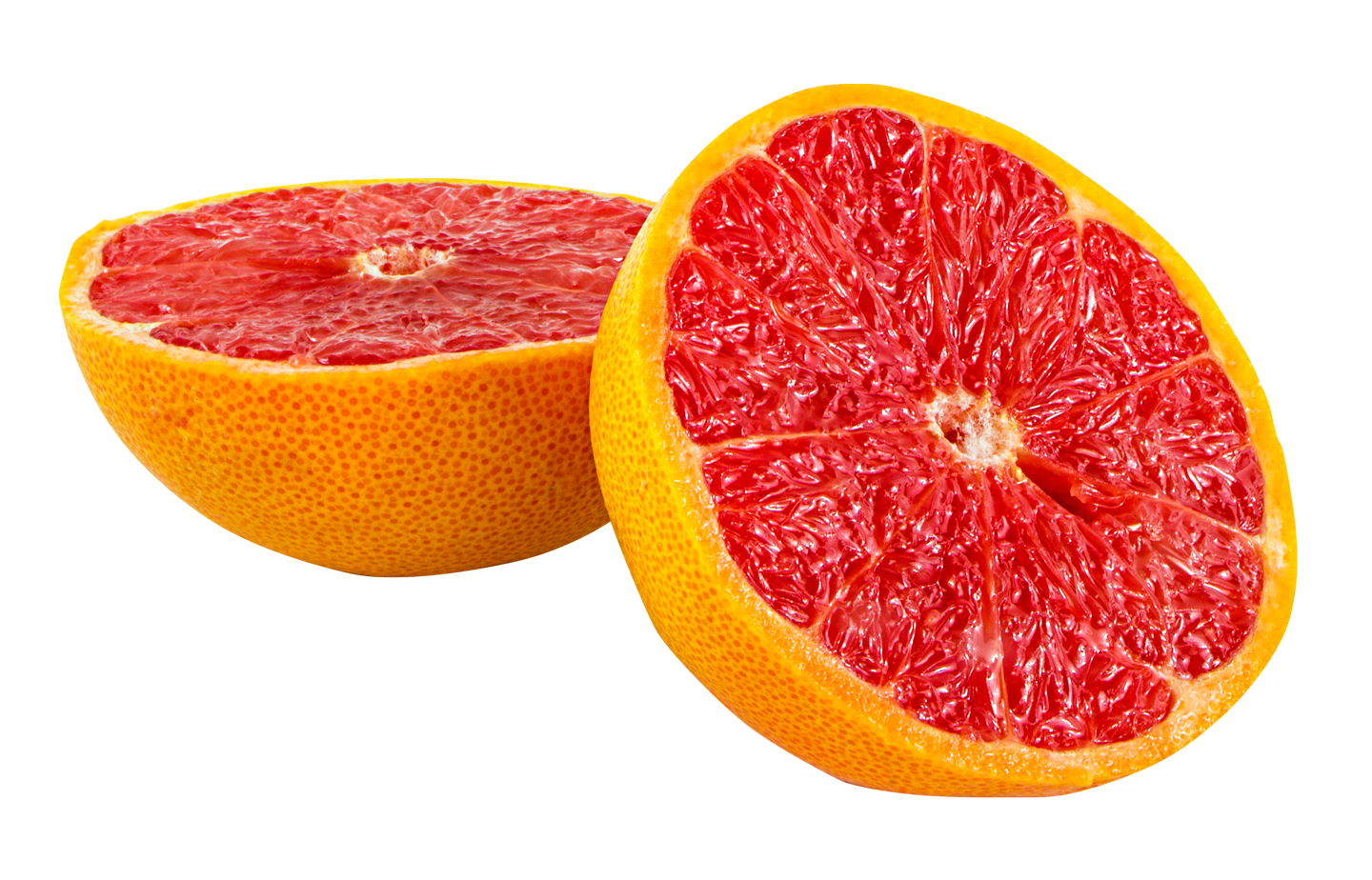 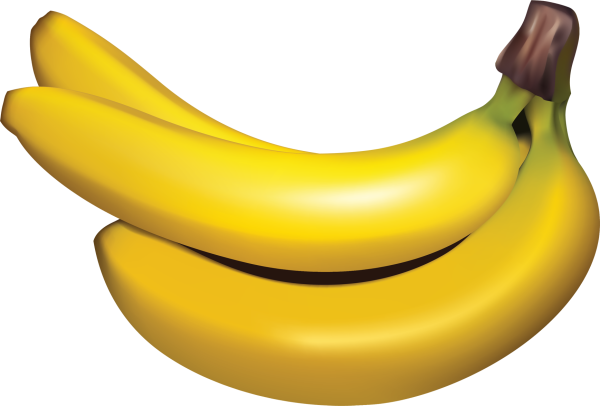 [Speaker Notes: Но яблоко лучше]
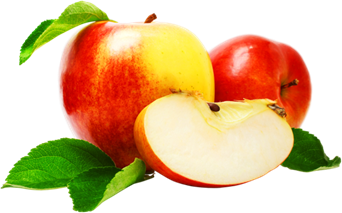 Ешь яблоко в день  и доктор не понадобится
Одно яблоко содержит:
Всего 95–130 ккал
20 % суточной потребности  пищевых волокон для поддержания нормальной работы пищеварительной системы
11% суточной потребности витамина С для поддержания иммунитета 
2% суточной нормы кальция, необходимого для крепких костей и здоровых зубов
2% суточной нормы железа для образования гемоглобина
2% суточной нормы витамина А для зоркого зрения
7% суточной нормы калия и магния для поддержания сердечно-сосудистой системы
25 г природных сахаров - фруктозы, сахарозы для нормализации обмена
витамины группы В для здоровья нервной системы и хорошего настроения
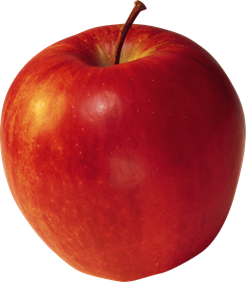 В яблоке содержится пектин, который способен связывать ряд вредных веществ и безопасно выводить их из организма
Пектин предотвращает отложение холестерина на стенках кровеносных сосудов и препятствует развитию атеросклероза
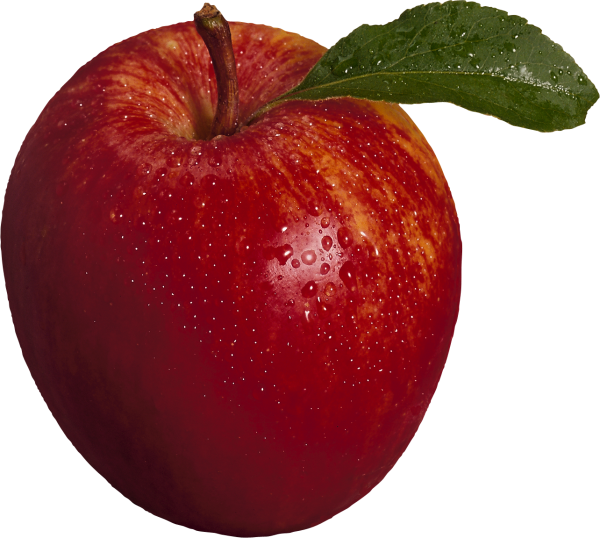 Наибольшая концентрация антиоксидантов и витамина С содержится в кожуре плода
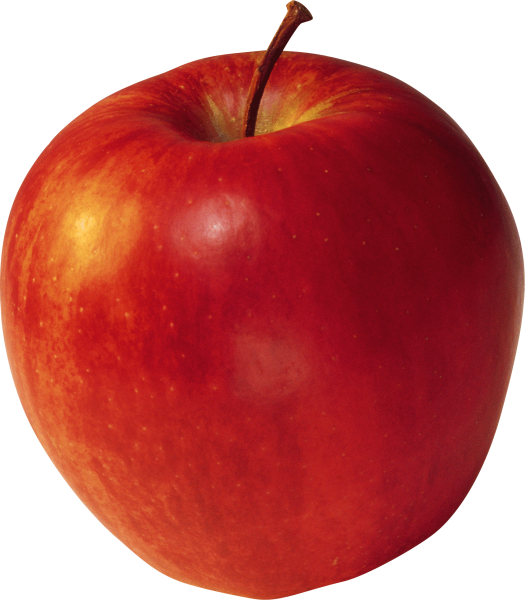 Употребление одного яблока в день снижает риск развития инсульта и минимизирует риск развития бронхиальной астмы
Немного о разном
Свекла
Барбарис
Перец
Капуста
Пастернак
Картофель, грибы, горох
Снижает уровень холестерина, сахара в крови,
контролирует АД
Обеспечивают работу нервной системы, большинства внутренних органов
Участвует в обменных процессах и улучшает аппетит
Улучшает  обмен, выводит лишнюю жидкость, повышает мозговую активность
Предупреждает атеросклероз, снижает холестерин, препятствует образованию раковых опухолей
Обладает желчегонным действием, препятствует образованию камней в почках и печени
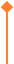 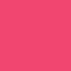 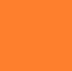 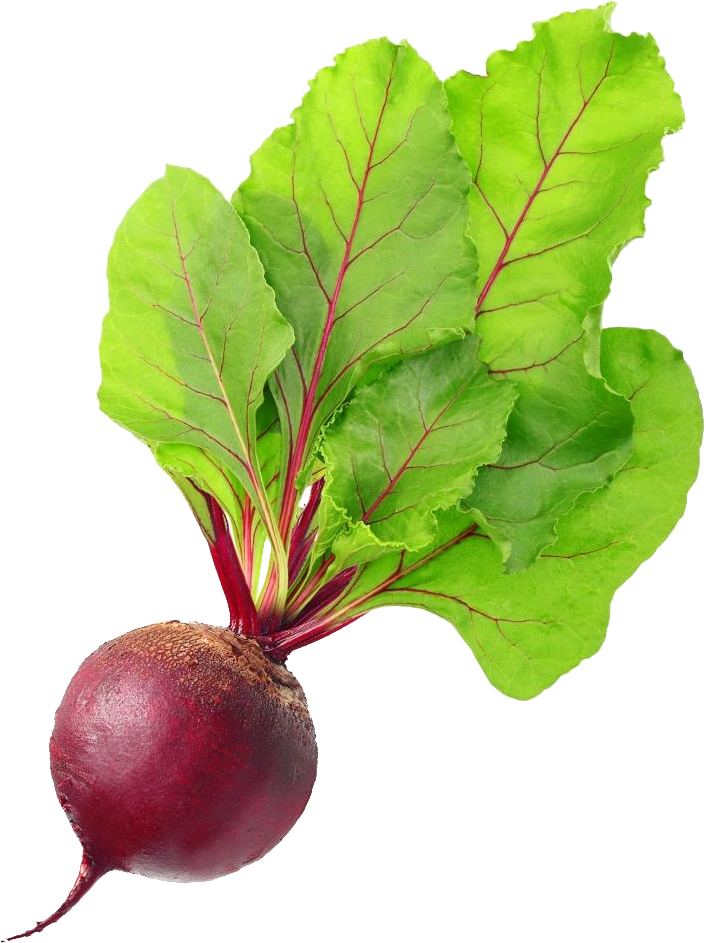 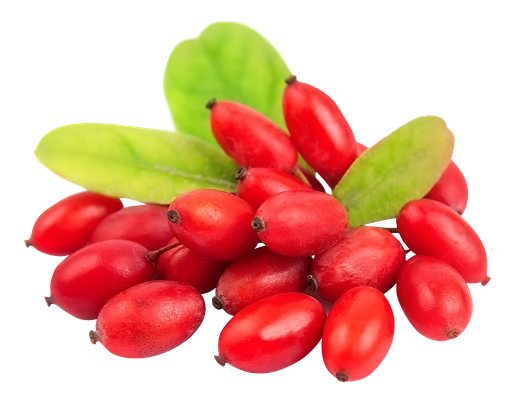 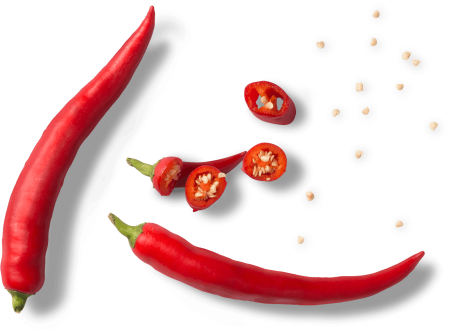 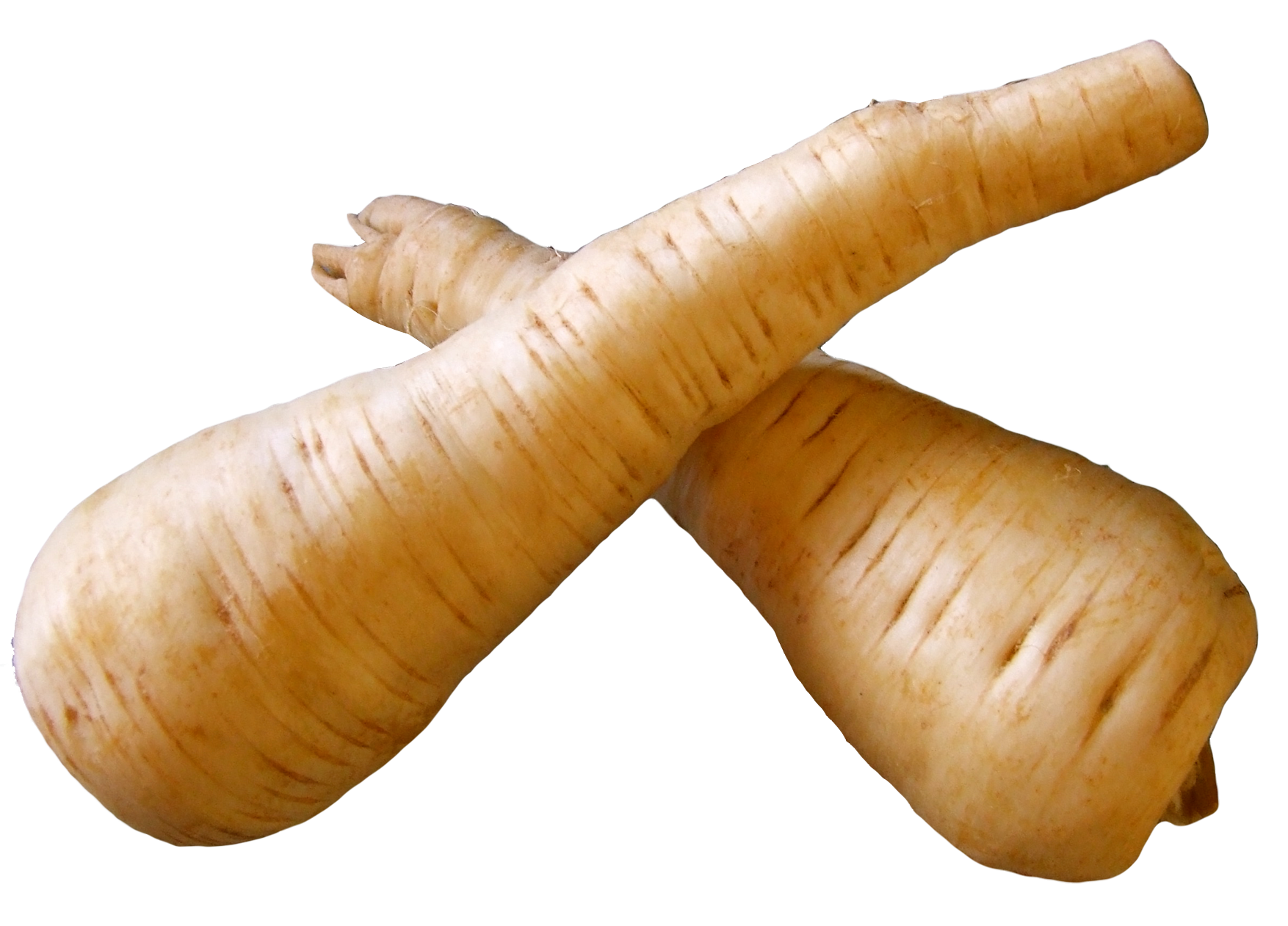 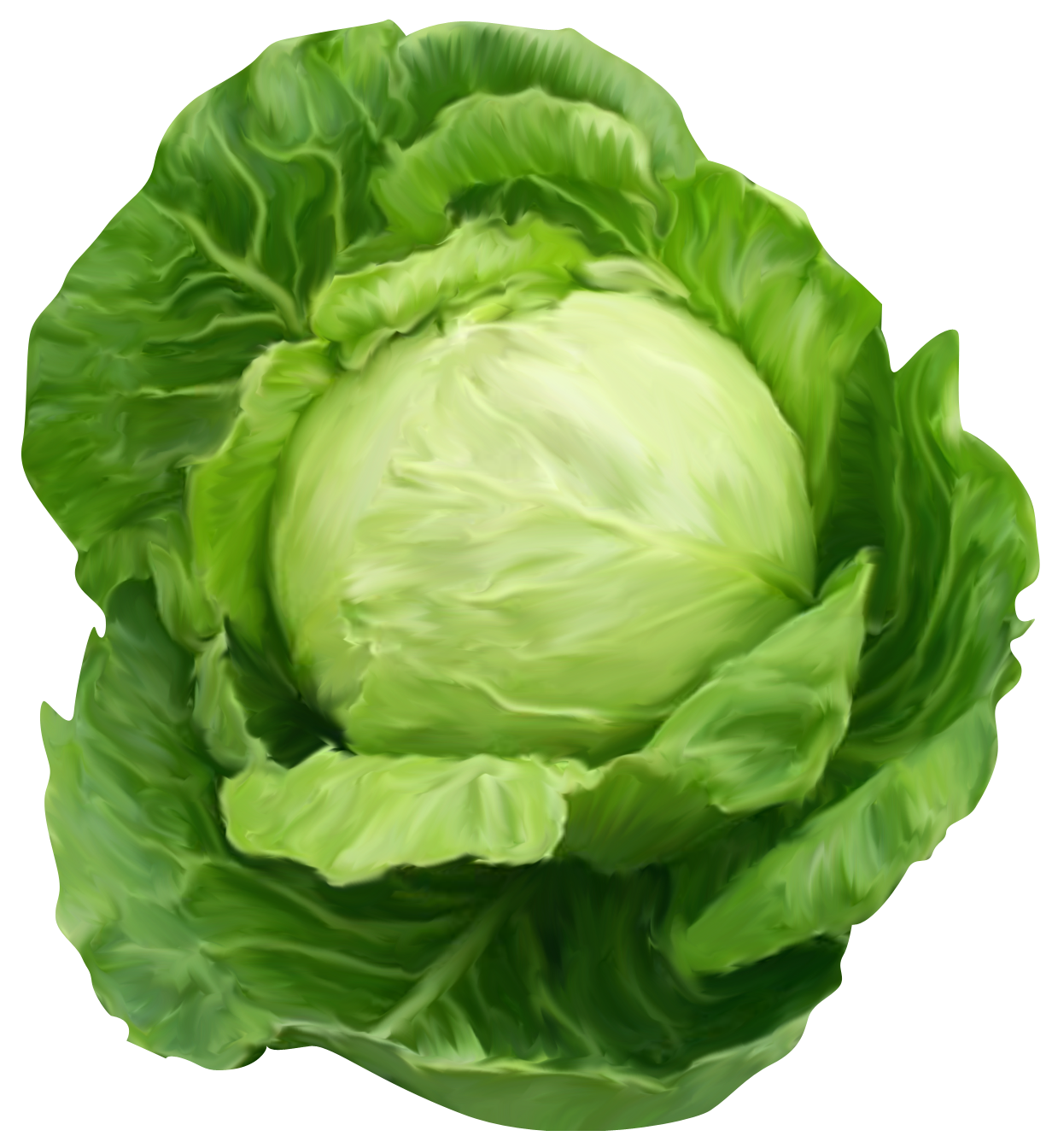 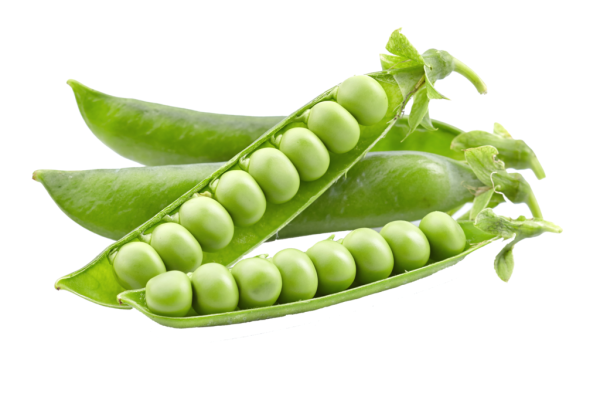 Не терпят соседства при хранении
Соседствовать с мясом, курицей или морепродуктами овощи должны только в тарелке!
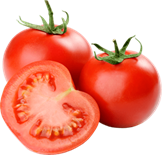 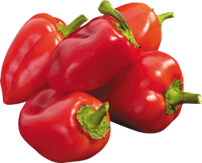 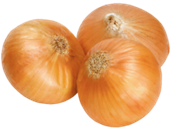 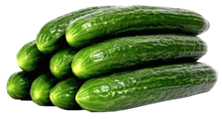 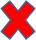 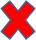 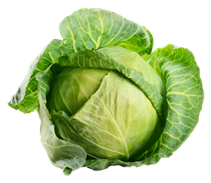 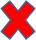 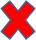 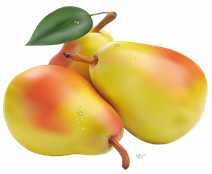 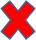 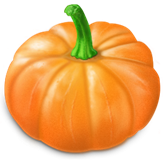 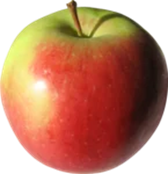 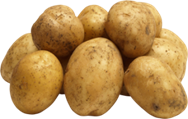 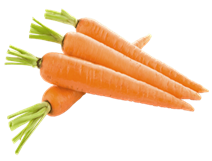 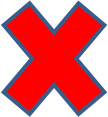 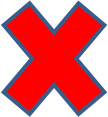 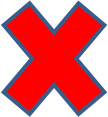 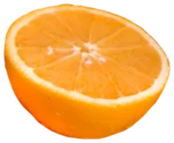 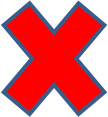 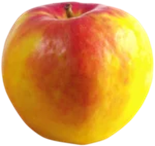 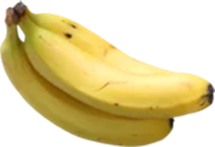 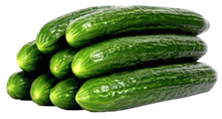 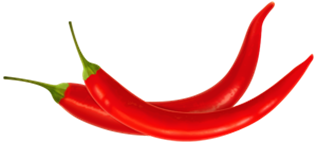 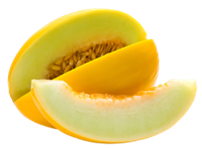 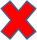 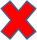 Зрелые плоды выделяют много этилена и при этом быстрее поспевают и сильнее поражаются
Яблоки храните в закрытом пакете в холодильнике, а апельсины в вазе или корзине
Чтобы бананы дольше хранились, отделите их друг от друга, а плодоножку обмотайте фольгой или пленкой
Не любят жить в холодильнике:
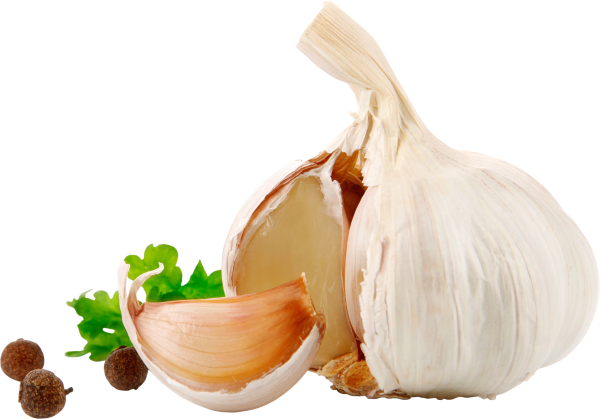 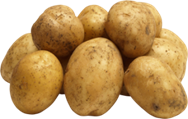 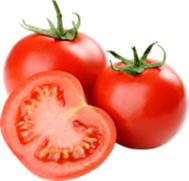 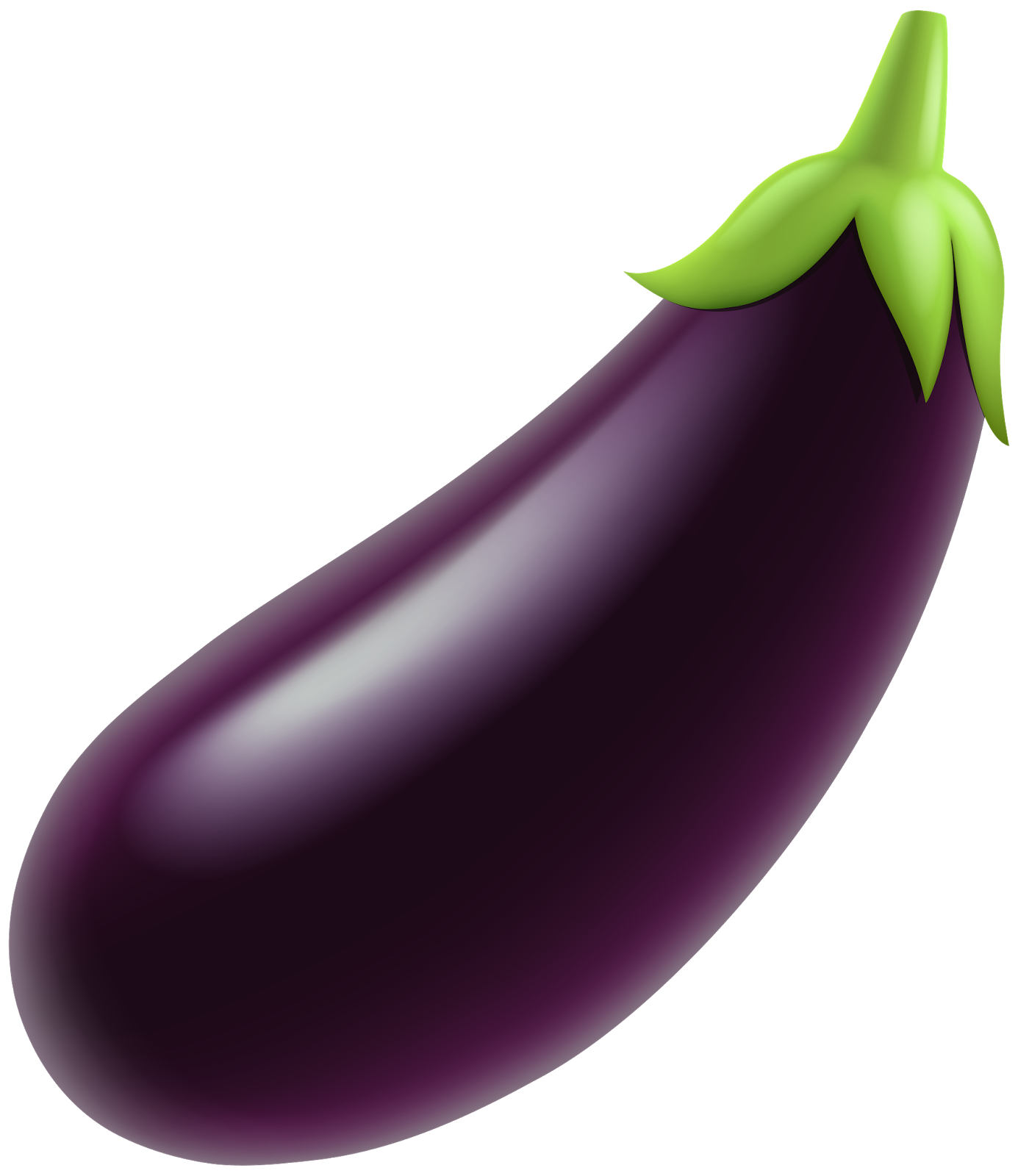 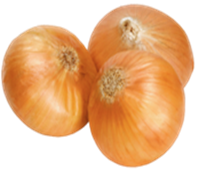 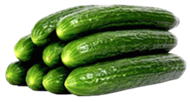 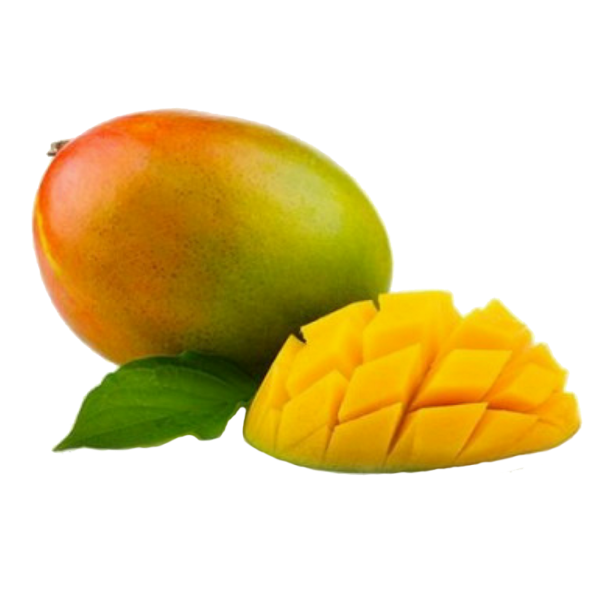 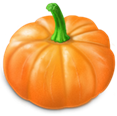 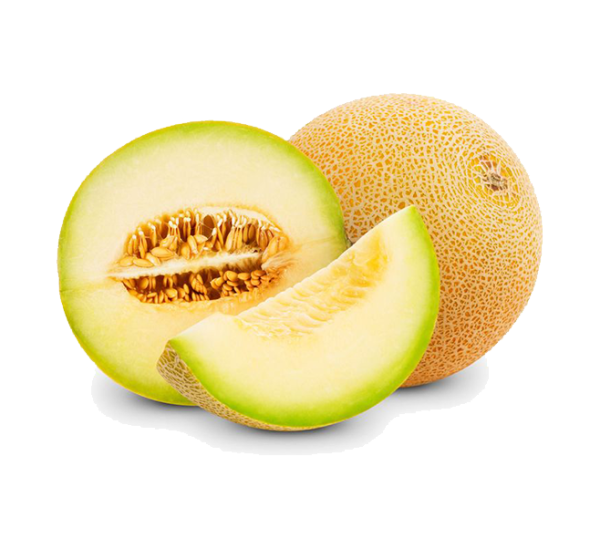 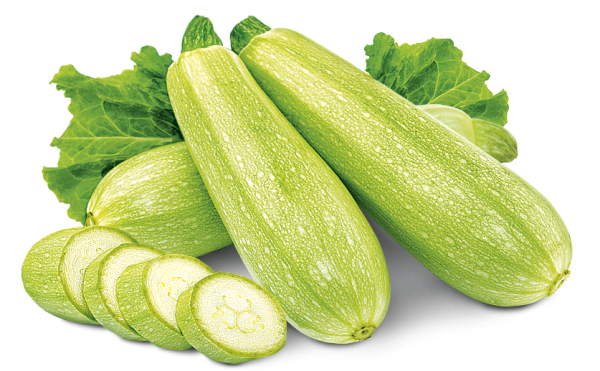 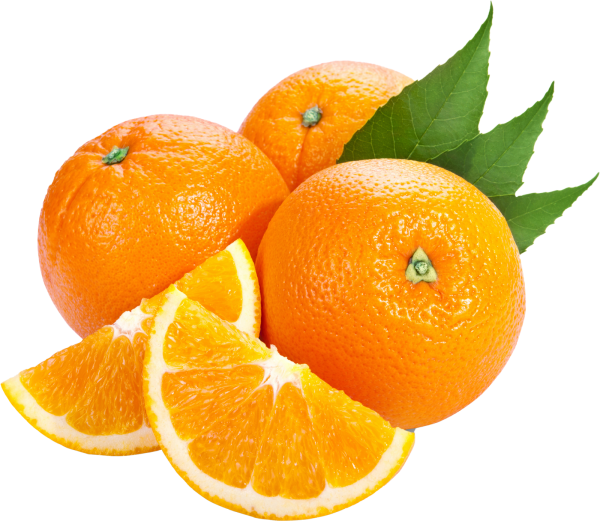 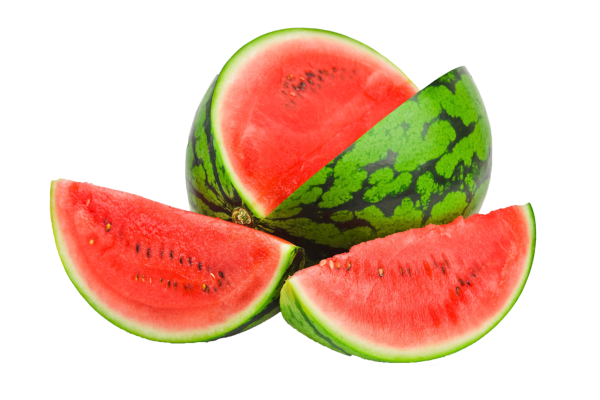 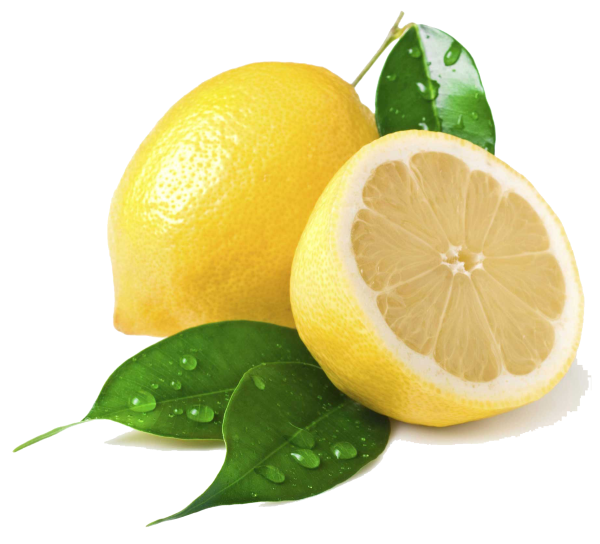 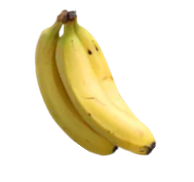 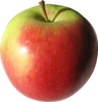 Овощи и фрукты лучше хранить в бумажных пакетах или в отдельных перфорированных пластиковых
Термическая обработка
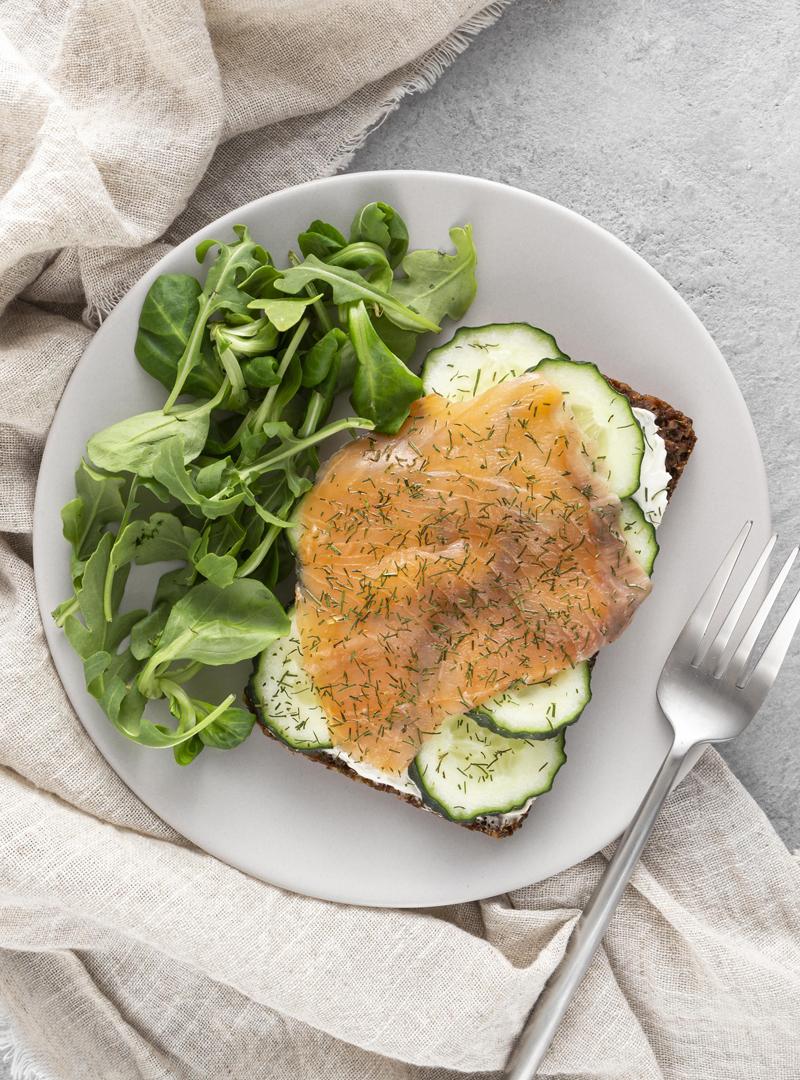 Следует отдавать предпочтение свежим овощам
Если избежать термической обработки невозможно, рекомендовано выбирать приготовленные на пару, тушёные, варёные, печёные
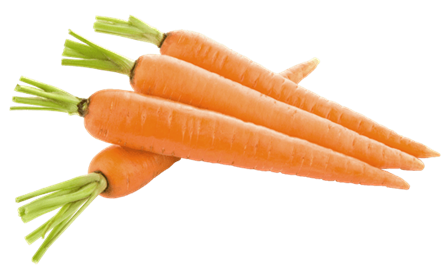 Самый нежелательный вариант – жаренные овощи и приготовленные во фритюре
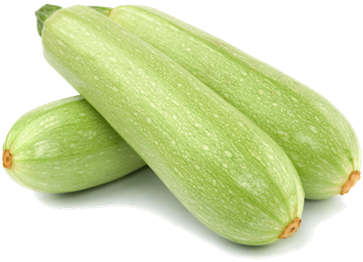 Любое тепловое воздействие уменьшает концентрацию витаминов и антиоксидантов, но это не относится к баклажанам, чесноку, моркови, зеленой и спаржевой фасоли
Безопасность
Необходимо хорошо мыть свежие фрукты и овощи перед употреблением
Цитрусовые можно сначала ошпарить кипятком, а затем промыть холодной проточной водой
Овощи урожая прошлого года (капуста, репчатый лук, корнеплоды) рекомендуется использовать только после термической обработки
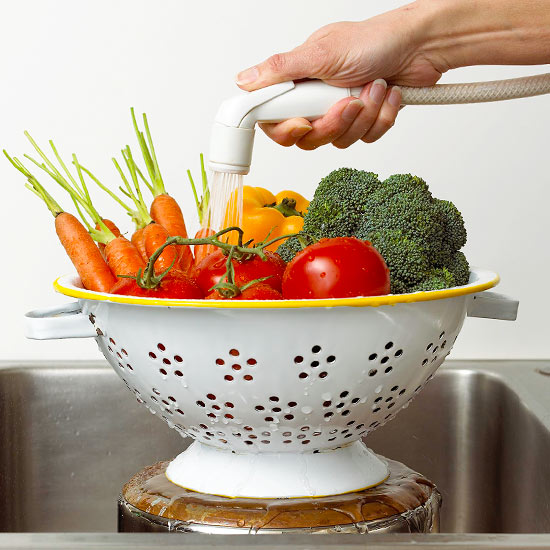 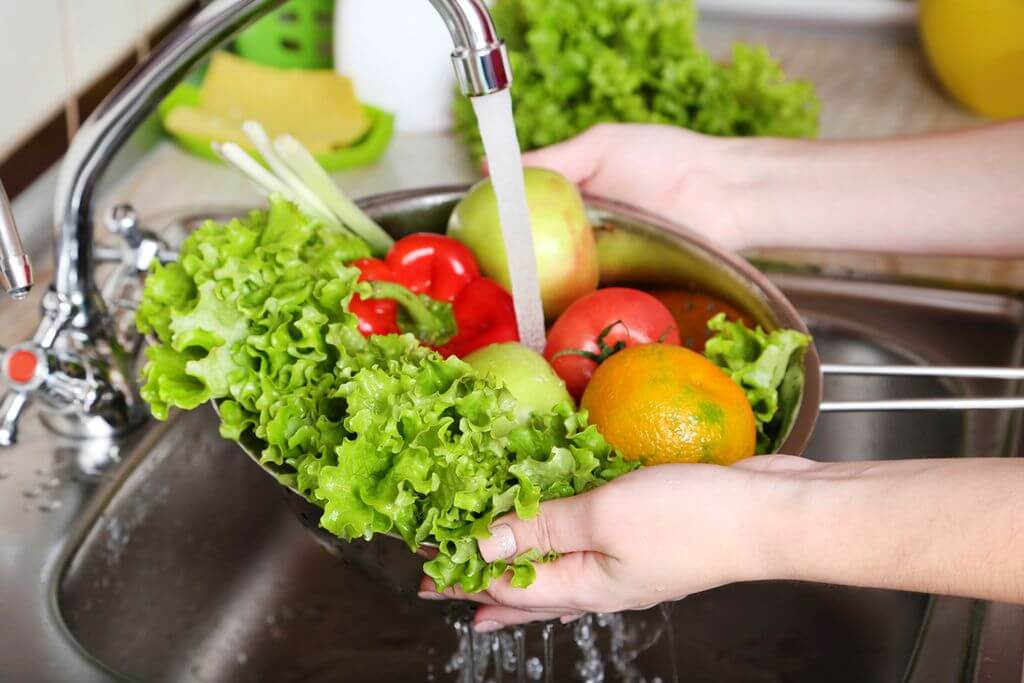 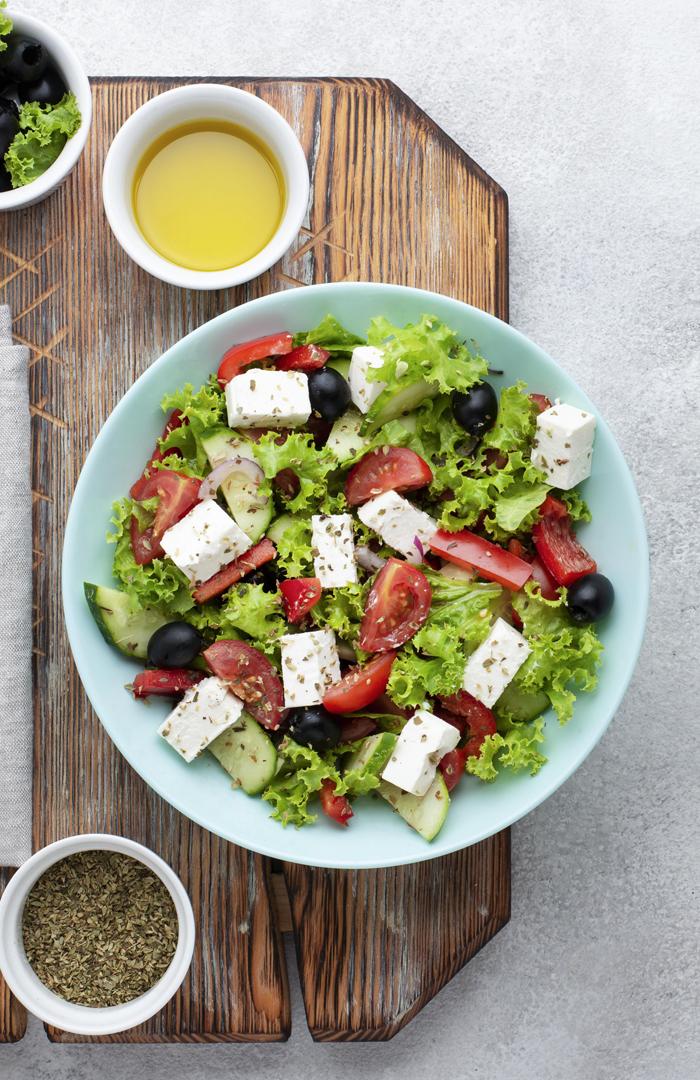 Что приготовить из овощей и фруктов?
Свежие  салаты
Коктейли
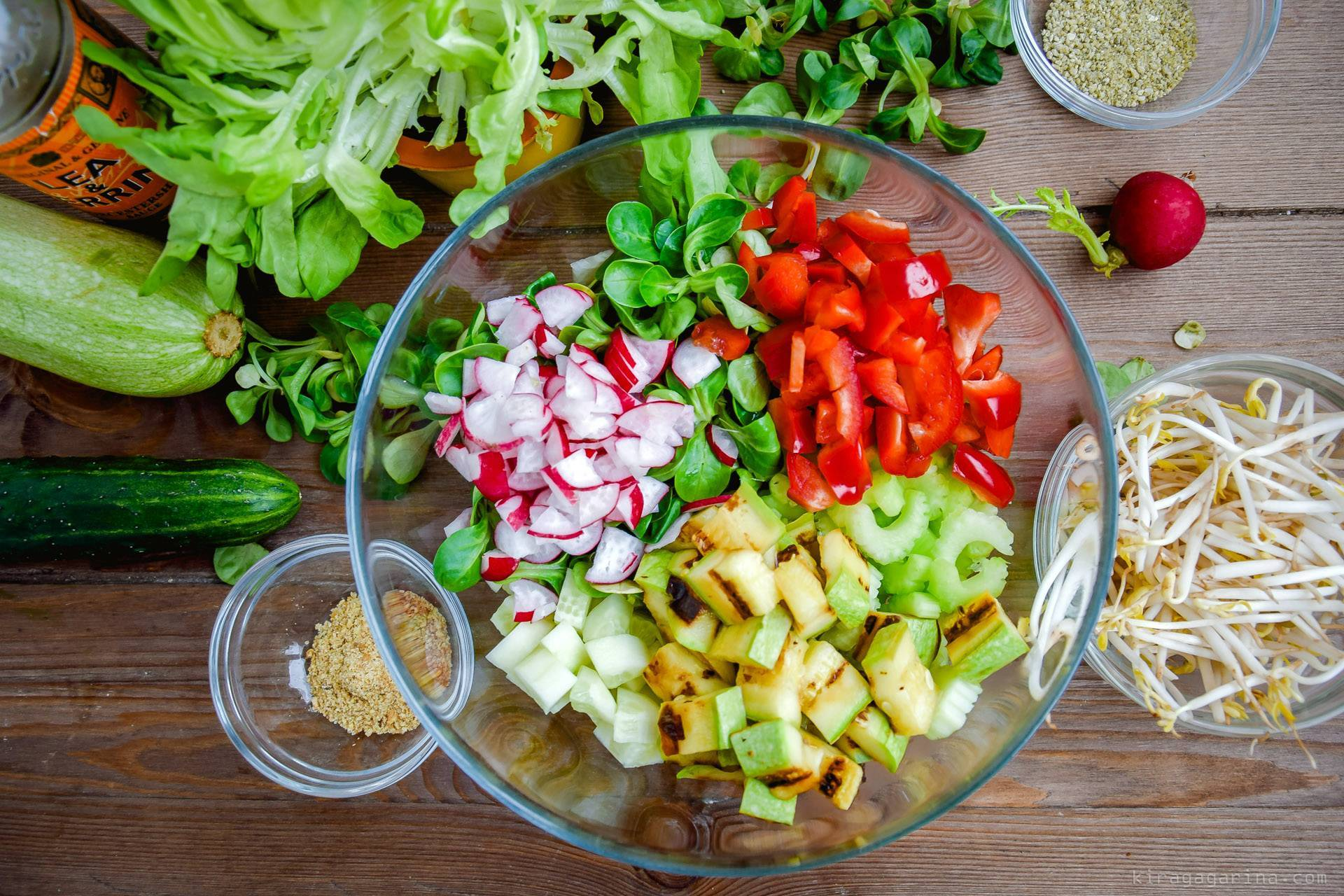 «Удивленная студентка»:
редька, огурцы, яйца отварные, орех грецкий, соль, сметана, перец чёрный
«Здоровяк»: шпинат, 
петрушка,
авокадо ,
яблоко, киви, 
лимонный сок
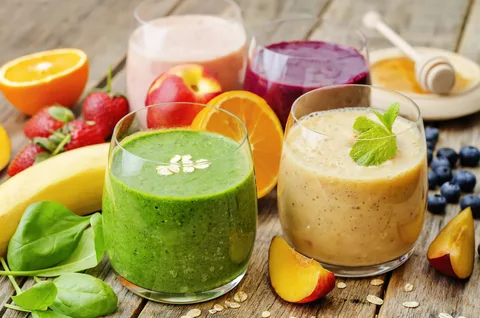 Смузи
Овощные соки
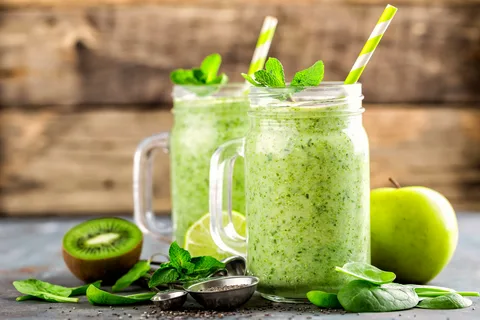 «Витаминка»:
свекла, морковь, огурец, лимон
«Приятный»: сельдерей, морковь,  яблоко,  апельсин, мед
Несколько рекомендаций
Замаринуйте лук, превратите базилик в изысканный соус песто, потушите морковь в молочном соусе или приготовьте запеканку из баклажанов с творожным сыром
Залейте свежевыжатый фруктовый сок в формочки, заморозьте и получите два в одном: готовые леденцы и косметическое средство
Белую часть арбузных корок можно использовать вместо огурцов в самых обычных салатах
Банановую кожуру можно запечь с корицей и сахаром, либо в духовке с мясом. А можно высушить и приготовить на ней чай или смузи.
Готовьте брокколи – в ней больше белка, 
       чем в стейке
Запеченный картофель вкуснее и полезнее 
       вареного
Для свежести овощам нужна прохлада
Мелкие кабачки полезнее крупных
Раздавливание – лучший способ измельчения овощей
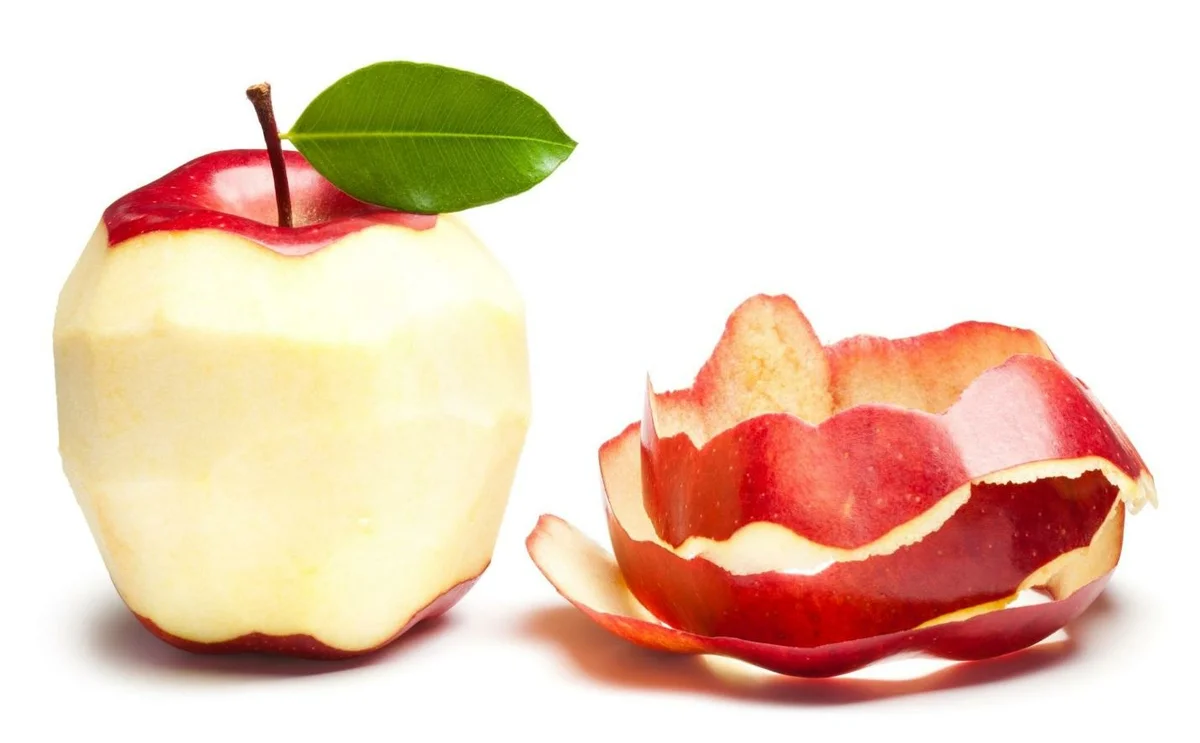 Получайте удовольствие, наслаждаясь вкусом и ароматом фруктов и овощей
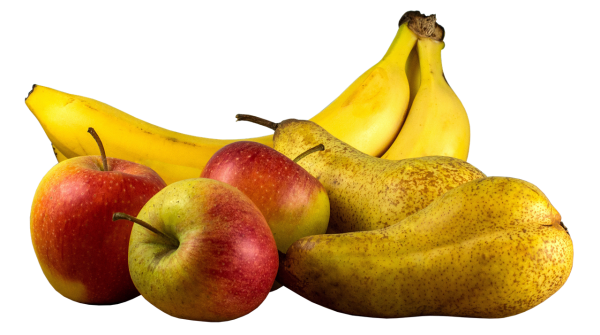 Делайте выводы:
Яблоки и груши полезнее, чем суши
Фруктами нельзя заменить обычный прием пищи
Вся польза овощей – сразу под кожурой
Порция  фруктов, съеденная незадолго до приема пищи, предотвращает проблему переедания и способствует хорошему пищеварению
Овощи и фрукты - основные источники витаминов, а недостаточное потребление витаминов снижает умственную и физическую работоспособность
Достаточное употребление овощей — один из факторов предотвращения сердечно-сосудистых заболеваний, рака и диабета
Основными причинами многих болезней является недостаточное потребление овощей и фруктов
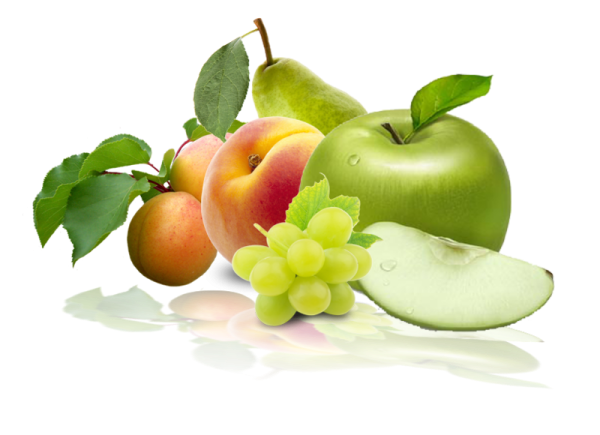 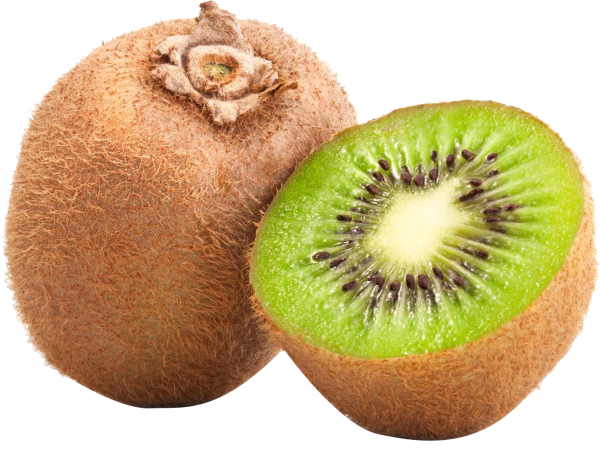 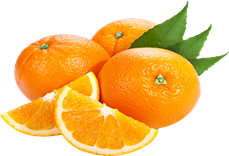